「いきいきとうごう健康　　マイレージ」ってなあに？
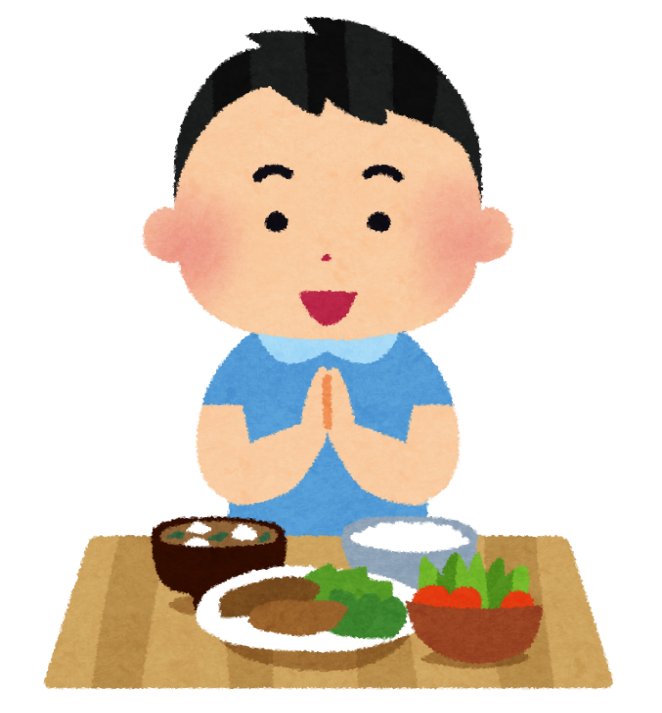 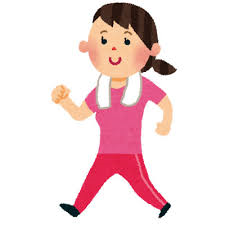 ～お得と健康を手に入れよう～

東郷町役場　健康保険課　成人保健係
いきいきとうごう健康マイレージ事業とは？
皆さんの健康づくりを「応援」する取組みです。
健康づくりに楽しく継続して取り組むこと、または取り組むきっかけとなるような事業を目指しています。

食事や運動などの生活習慣の改善の取組みや、健診（検診）の受診、健康講座等への参加などをチャレンジシートに記録します。

記録することでチャレンジシートにポイントが貯まり、ポイントが100ポイント以上たまると「お得」がＧＥＴできます。
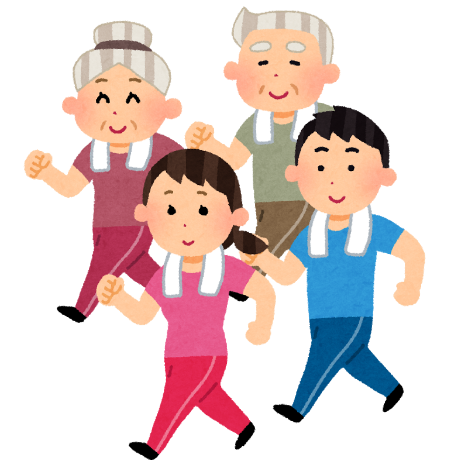 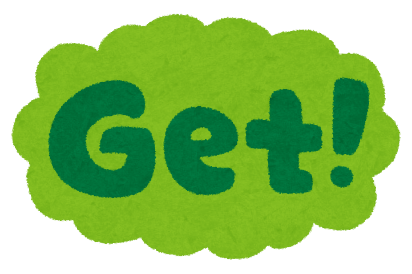 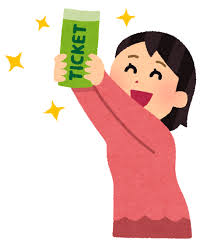 要約すると…
とっても簡単～！！
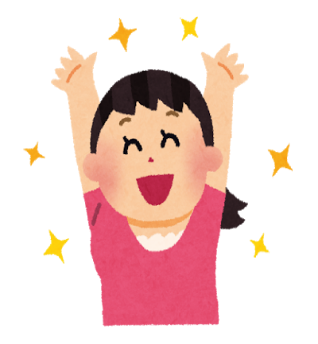 ①チャレンジシートを入手する。

②健康づくりの取り組みを、チャレンジシートに記録をする。
　⇒ポイントが貯まっていく仕組みになっています♪

③１００ポイント以上貯まったら、健康保険課へチャレンジシートを提出。

④「優待カード」を進呈。先着50名様に素敵な粗品をプレゼント♡
　　さらに、抽選で商品が当たるチャンスもあります！
＜実施期間＞令和５年６月１日～令和６年２月２９日＜対象者＞　東郷町在住・在学・在勤者すべて
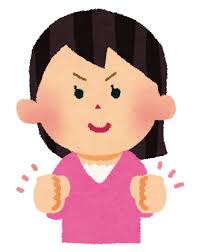 年齢制限もないのね！！
家族みんなで、それからご近所さんやお友達を誘ってチャレンジしよう！
チャレンジシートって？
健康づくりに取り組んだ内容を記録できるようになっています。
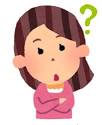 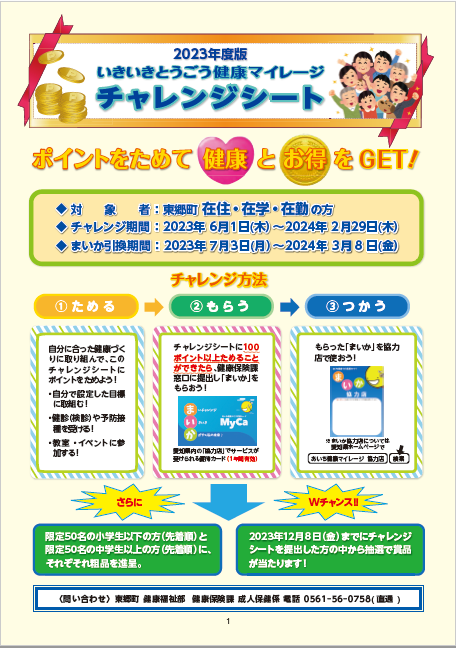 どうやってチャレンジシートを入手するのかしら？
・６月号広報と同時に全戸配布。・役場１階健康保険課、いこまい　　　館２階こども健康課窓口で随時　　　配布。・役場総合案内に設置あり。・LivR TOGOまちの窓口（ららぽーと愛　知東郷店）に設置あり。・ホームページからダウンロード可能
ポイントの貯め方　３パターンあります
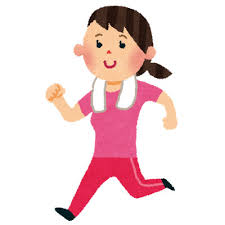 その１　健康づくりの目標を立てて、目標　　
　　　　　を達成すると…1日１ポイント獲得！
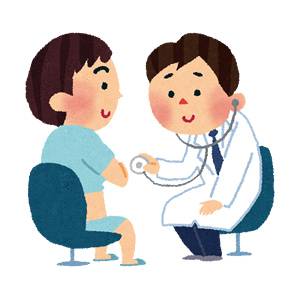 その２　健診・検診を受けると、１つの
　　　　　健診・検診ごとに…５ポイント獲得！
その３　イベント・教室などに１回参加する
　　　　　ごとに…５ポイント獲得！
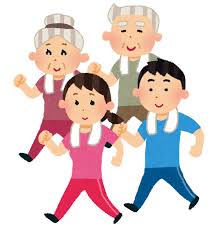 ①健康づくりの目標を立てて取り組む
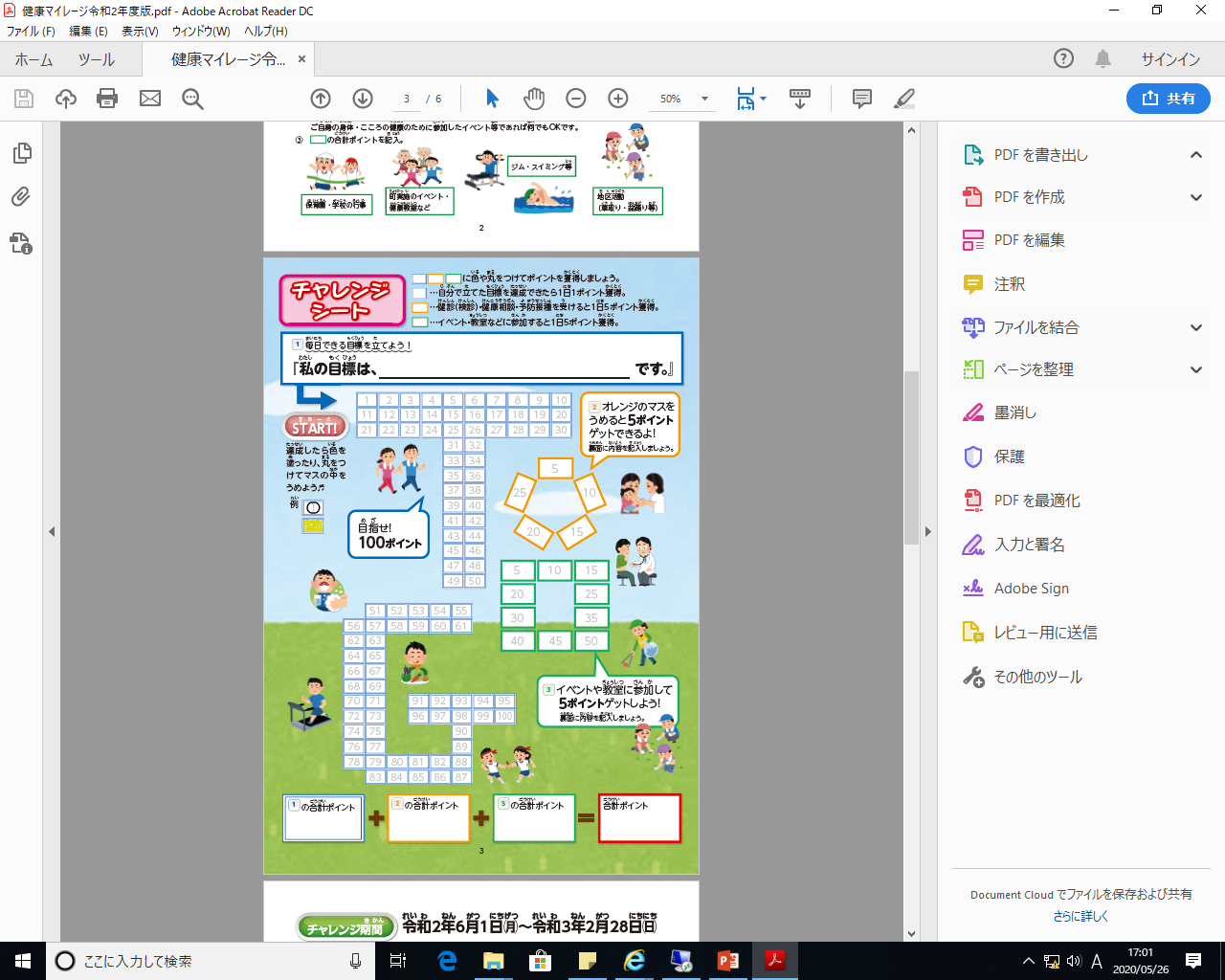 目標はなんでもＯＫ！ここに記入をします。
＜こども向け　目標例＞
・なわとびを15分実施する
・早寝早起きをする
・朝ご飯を食べる
・野菜を食べる
・食べた後は歯磨きをする
・手洗い・うがいをする
＜成人向け　目標例＞
・とうごう体操を実施する
・毎朝30分ウォーキングする
・間食を1日1回までにする
・体重を測る
・腹八分にする
・よく噛んで食べる
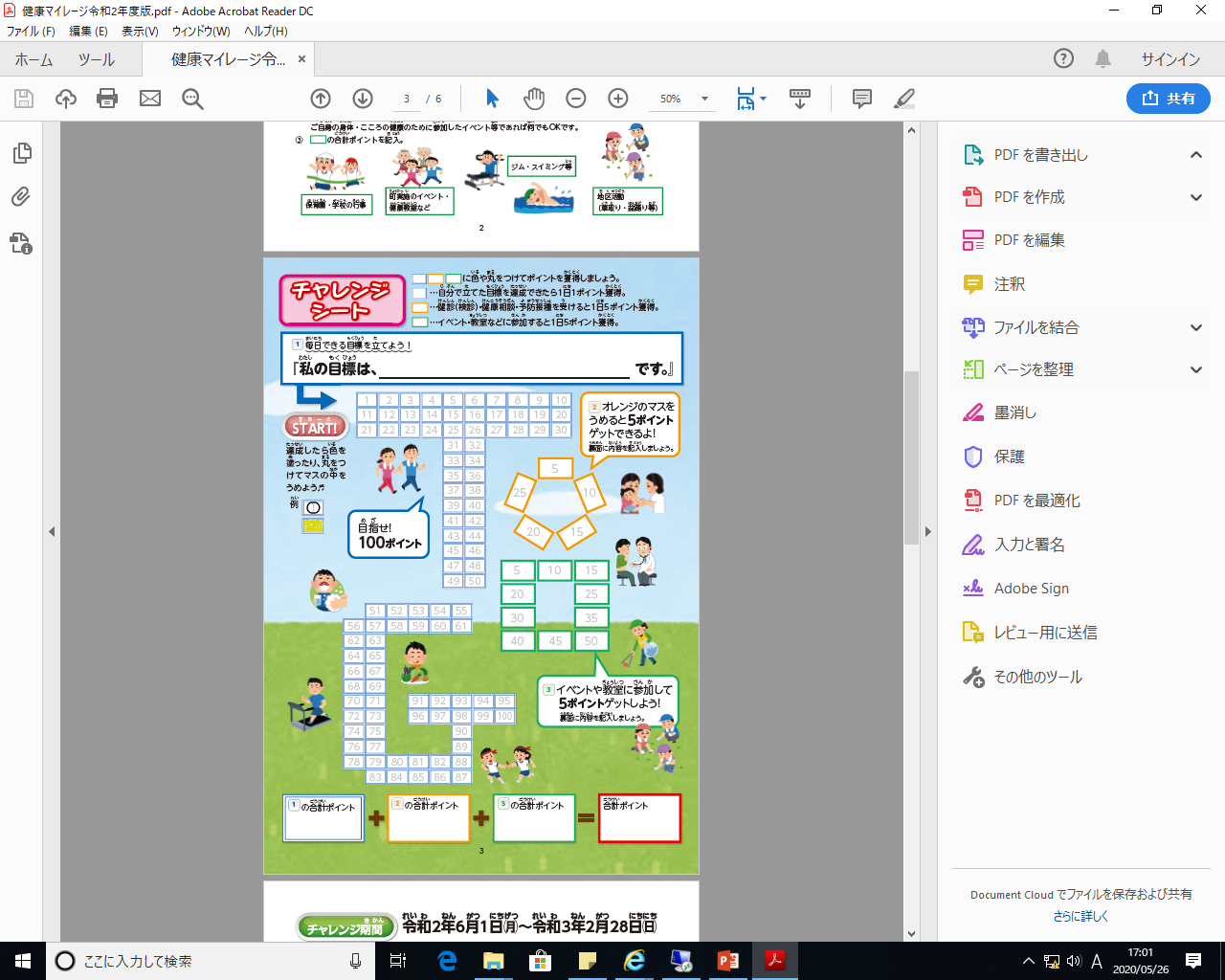 起床後、体重計に乗り、体重を測定する
達成できたら
色を塗ったり
丸を付けよう
②検診・健康相談を受ける
2023年6月1日以降の健康診断・がん検診または健康相談などを記載する。（自己申告制）
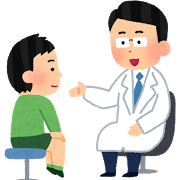 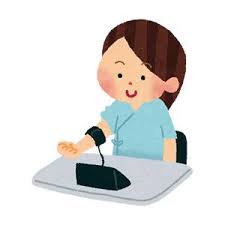 6月1日に、主人の職場で健康診断を受けたわ。
（例）
6月1日に
内科検診を受けたよ。
３ページ
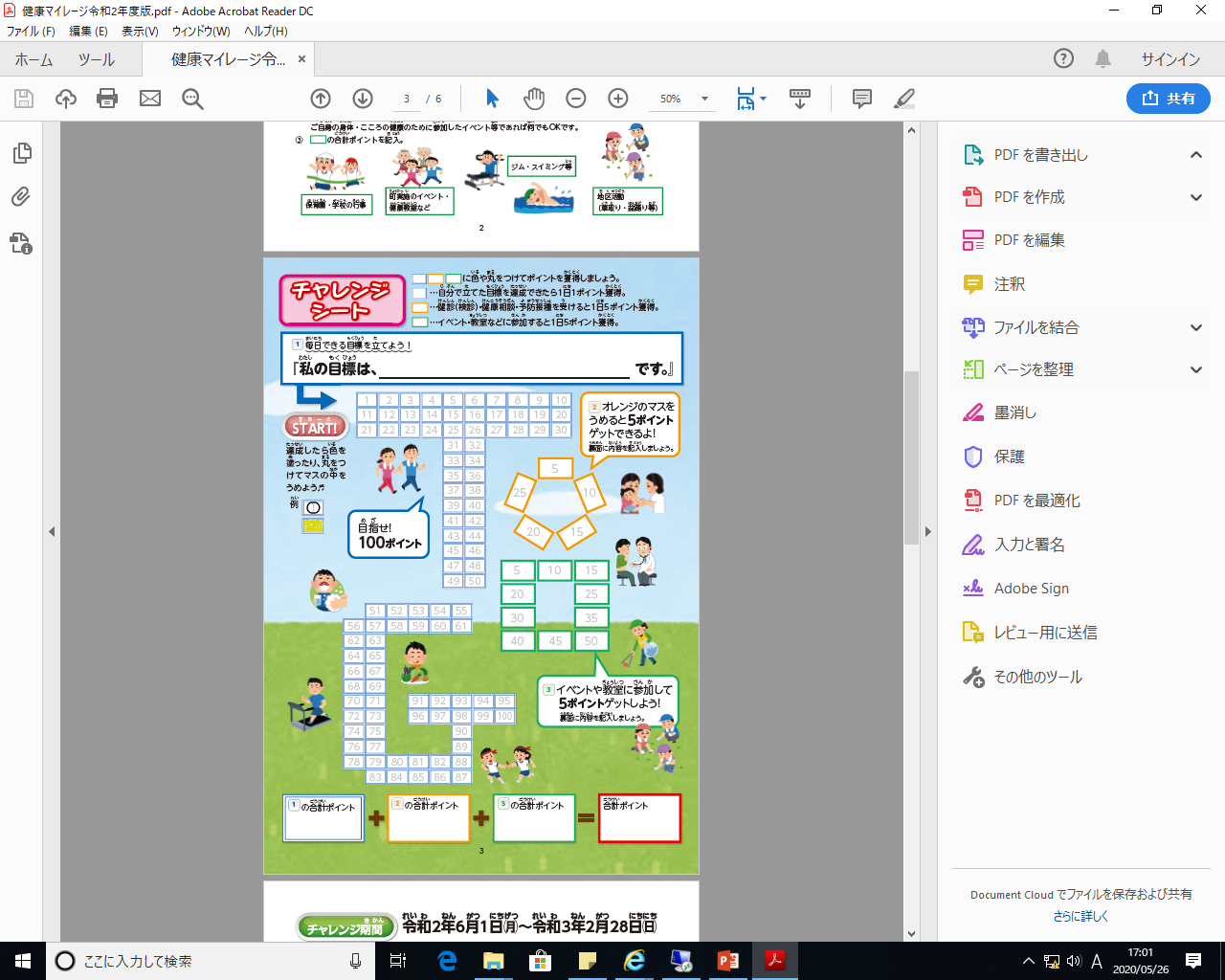 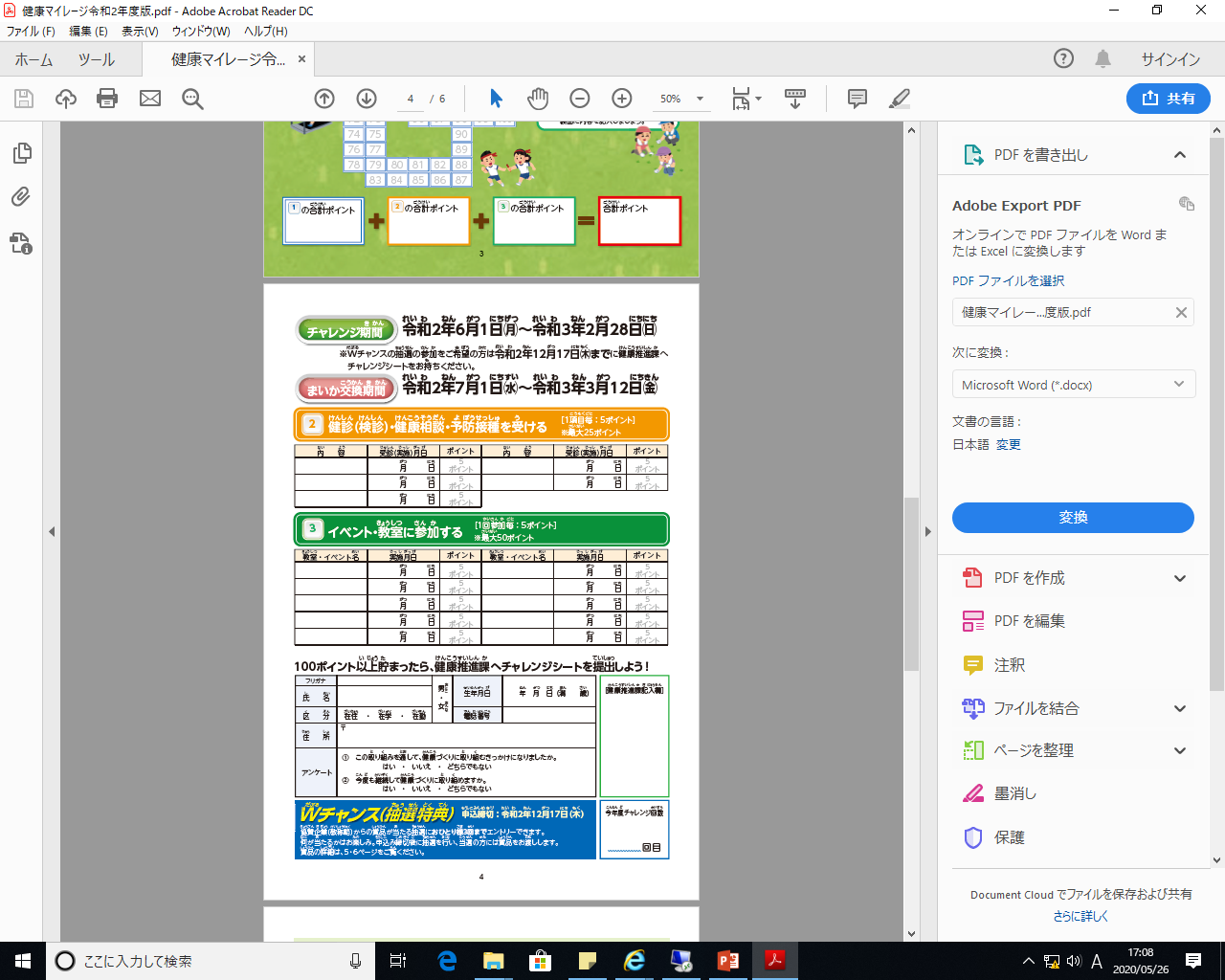 ４ページ
自分で記入。
1項目で5ポイント
拡大図
拡大図
（例）
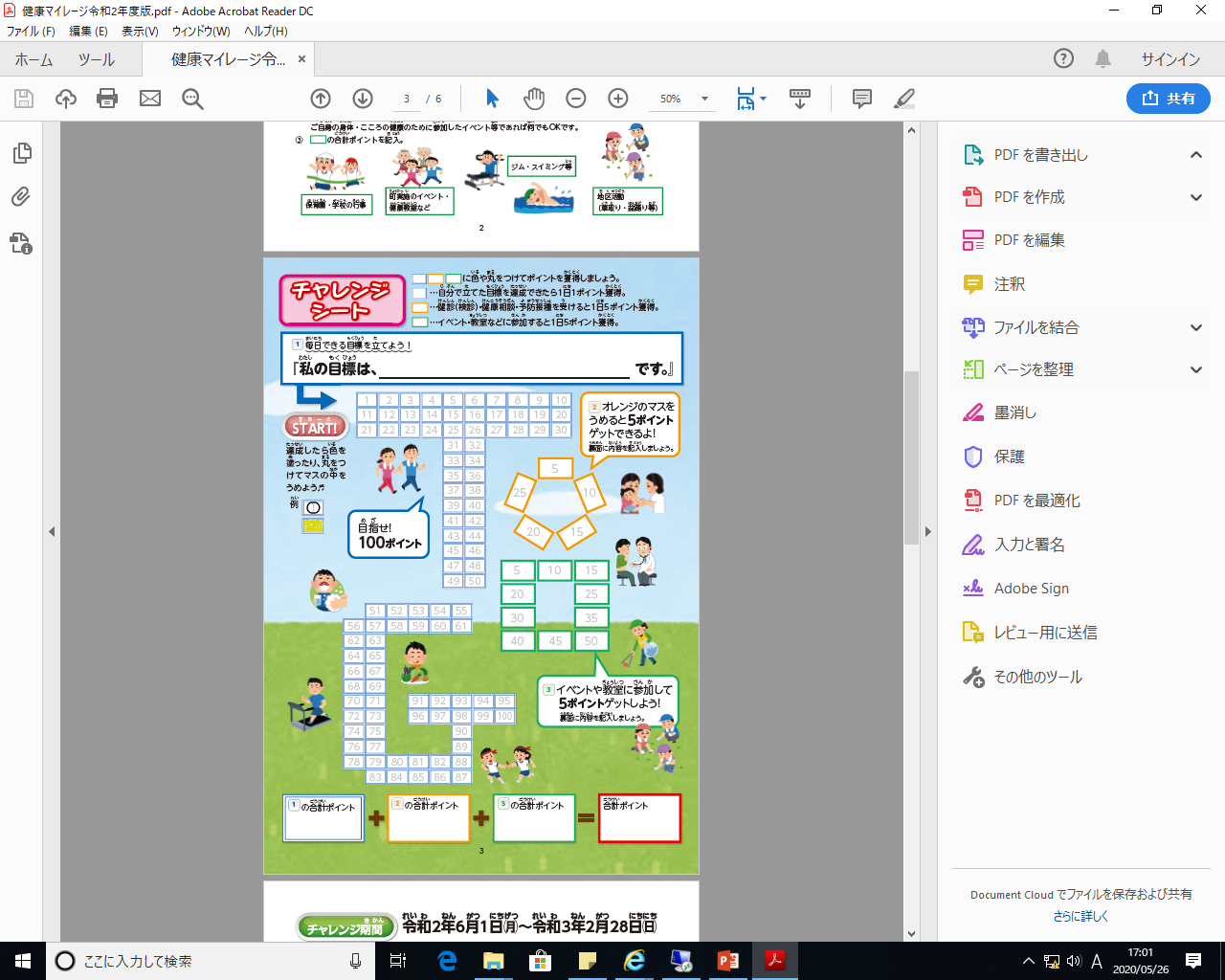 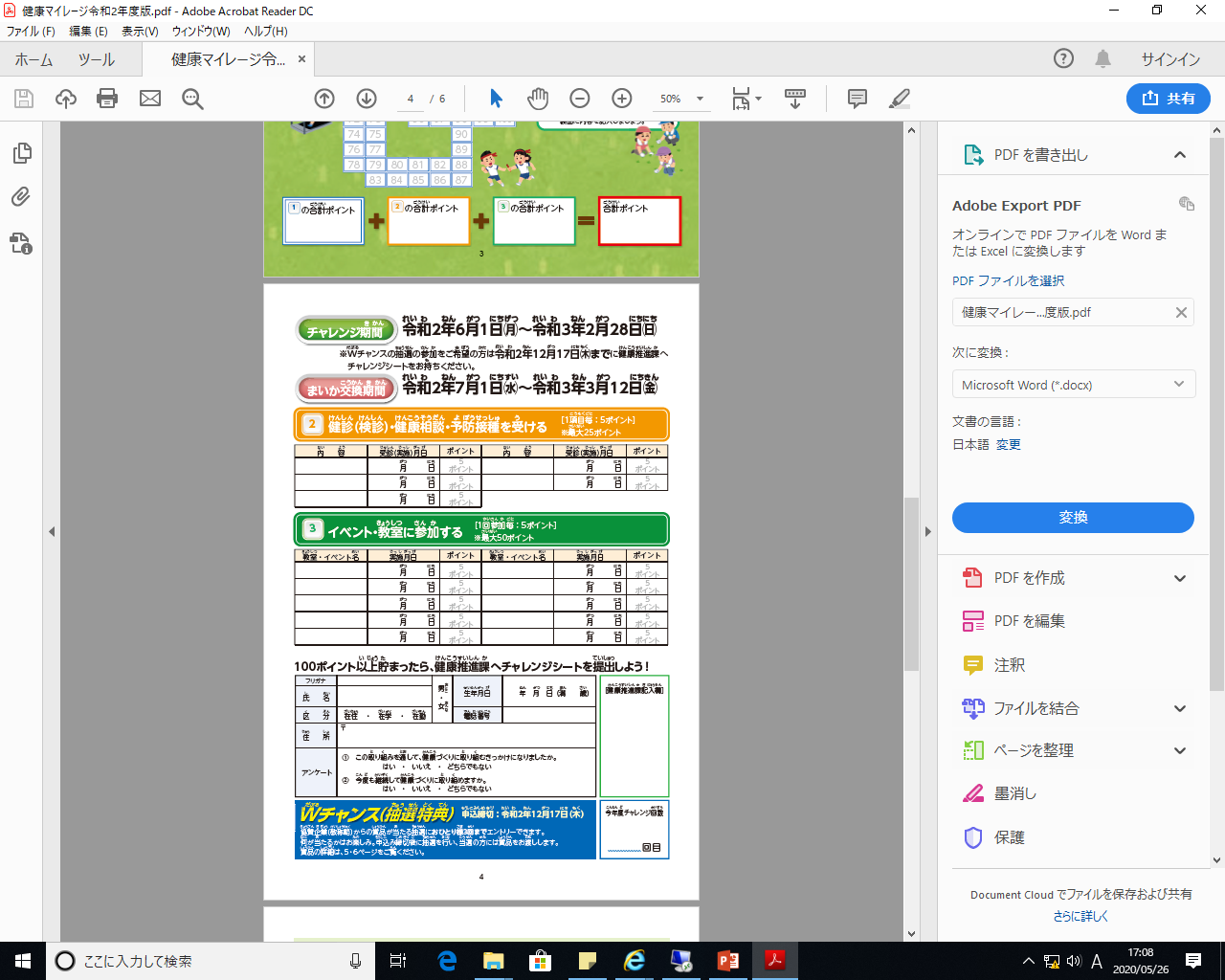 色を塗ったり
丸を付ける
5
健康診査
6月1日
③講座・教室等に参加をする。
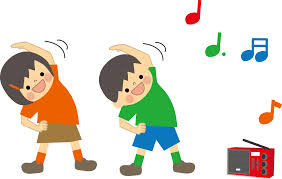 7月22日に地区のラジオ体操に参加したよ。
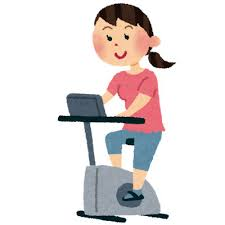 （例）
9月20日にトレーニングジムに友達と行ったわ。
３ページ
４ページ
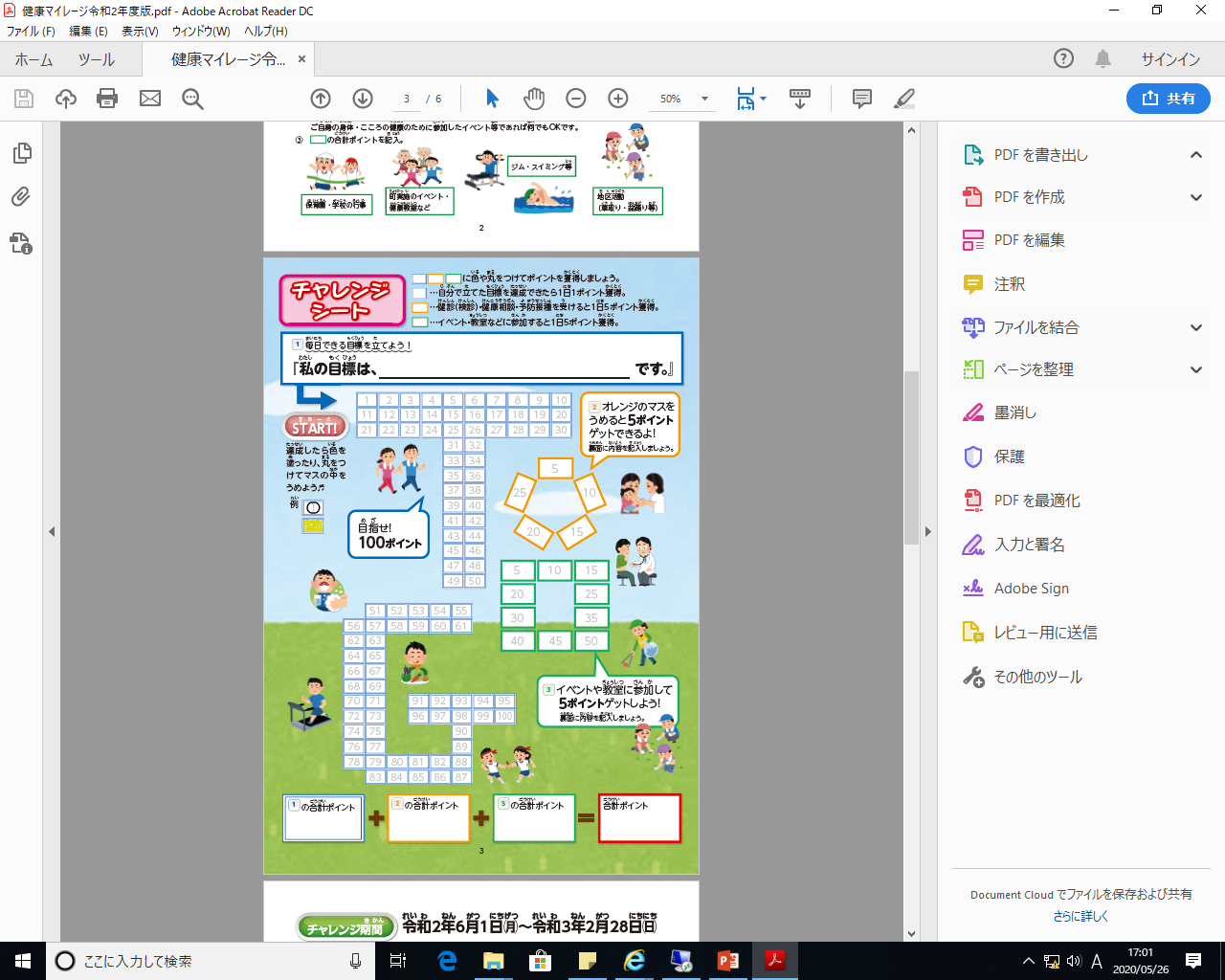 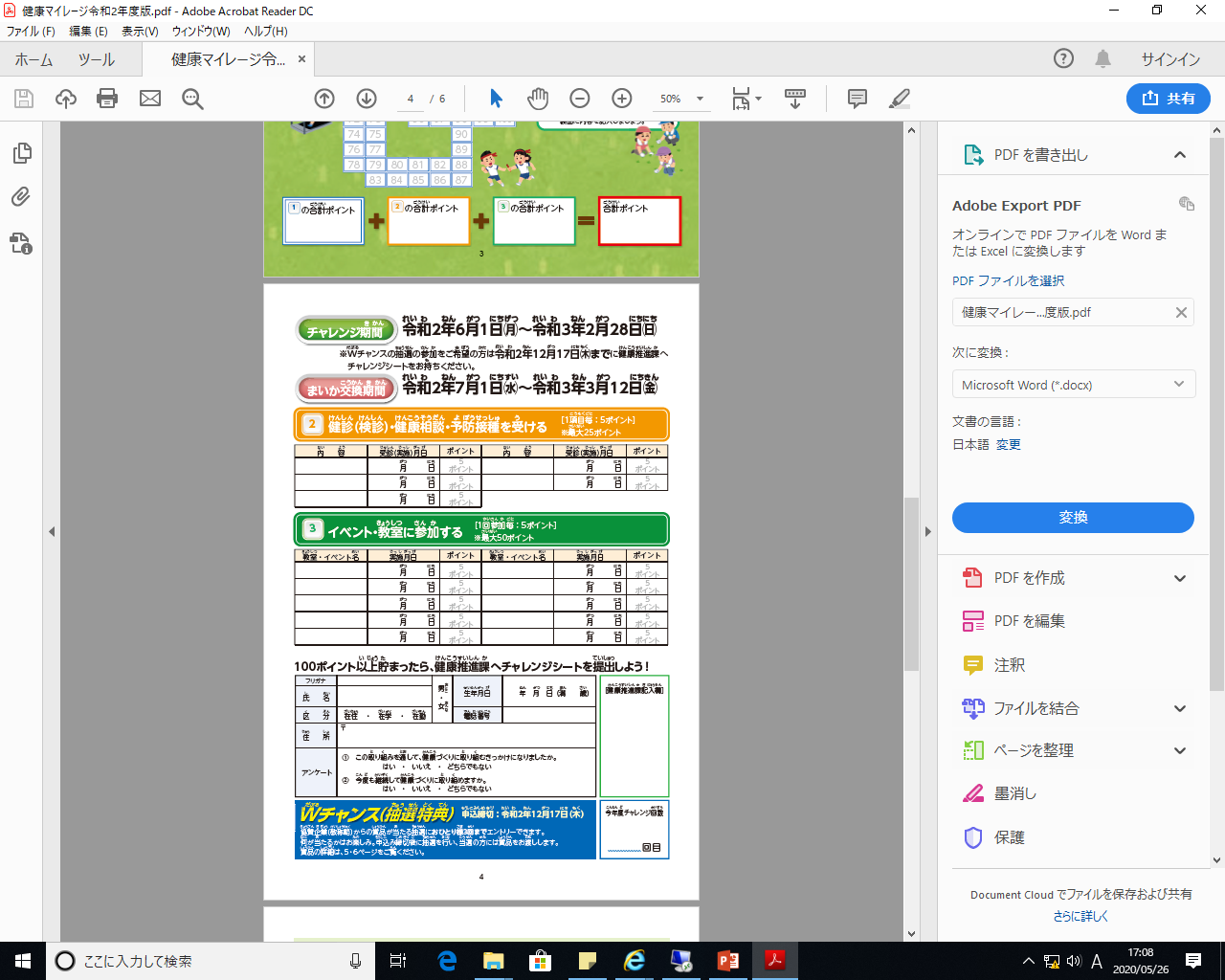 色を塗ったり
丸を付ける
拡大図
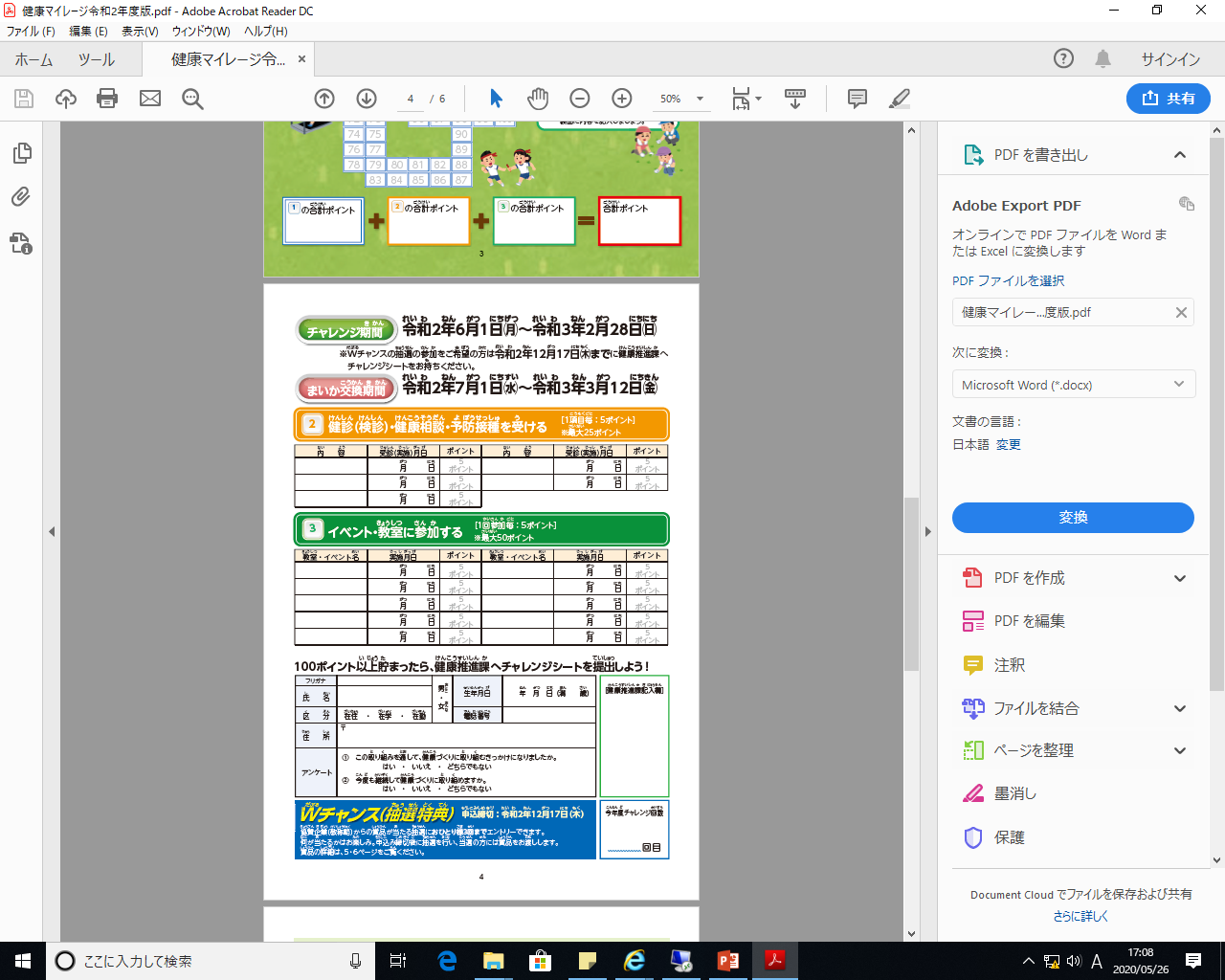 拡大図
自分で記入。
1項目で5ポイント
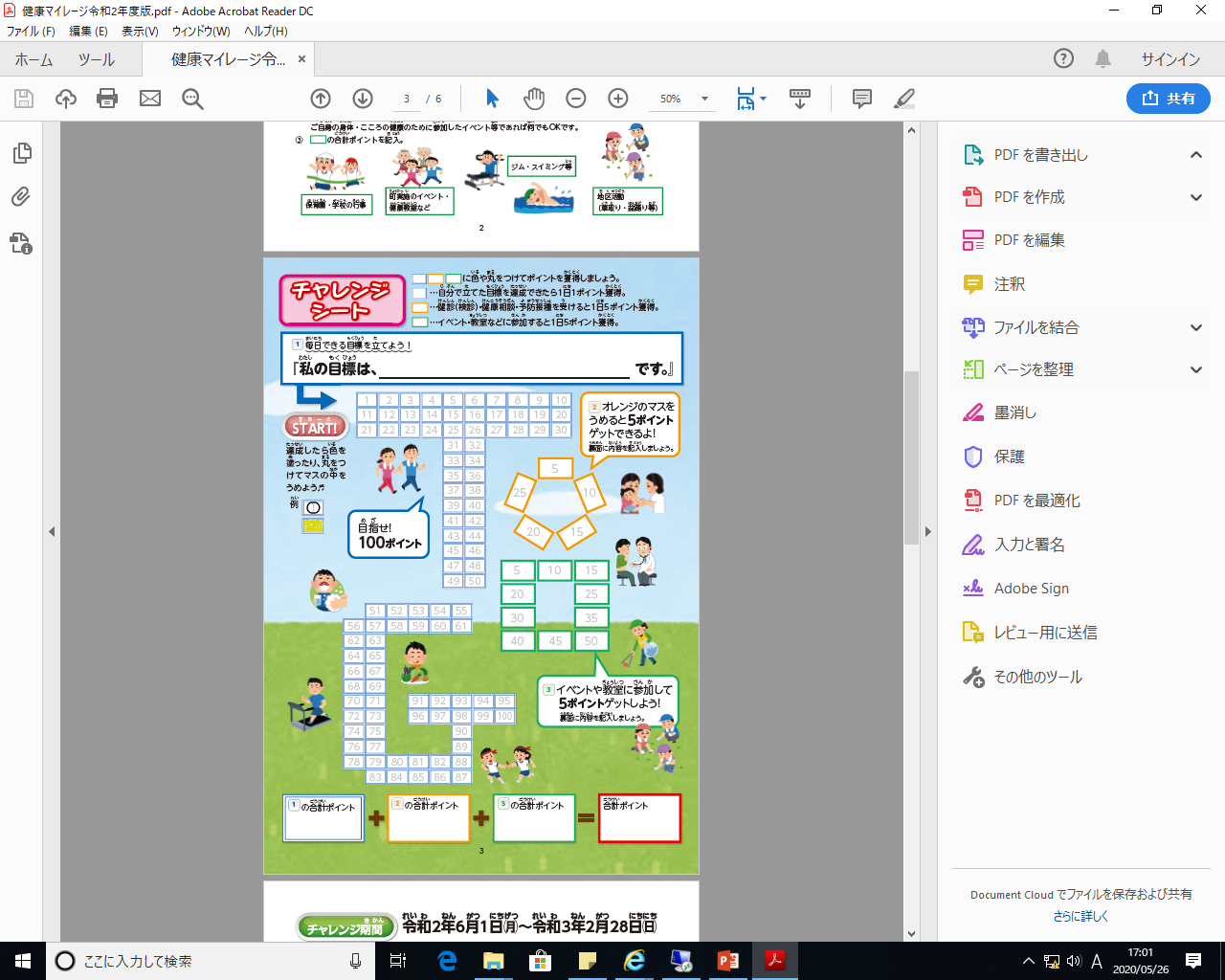 5
2019.5.8
5
5
7月22日
9月20日
ラジオ体操
トレーニングジム
2019.7.22
5
①～③の合計を計算する
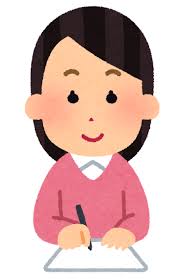 合計ポイントとアンケートも
記入しなくちゃ。
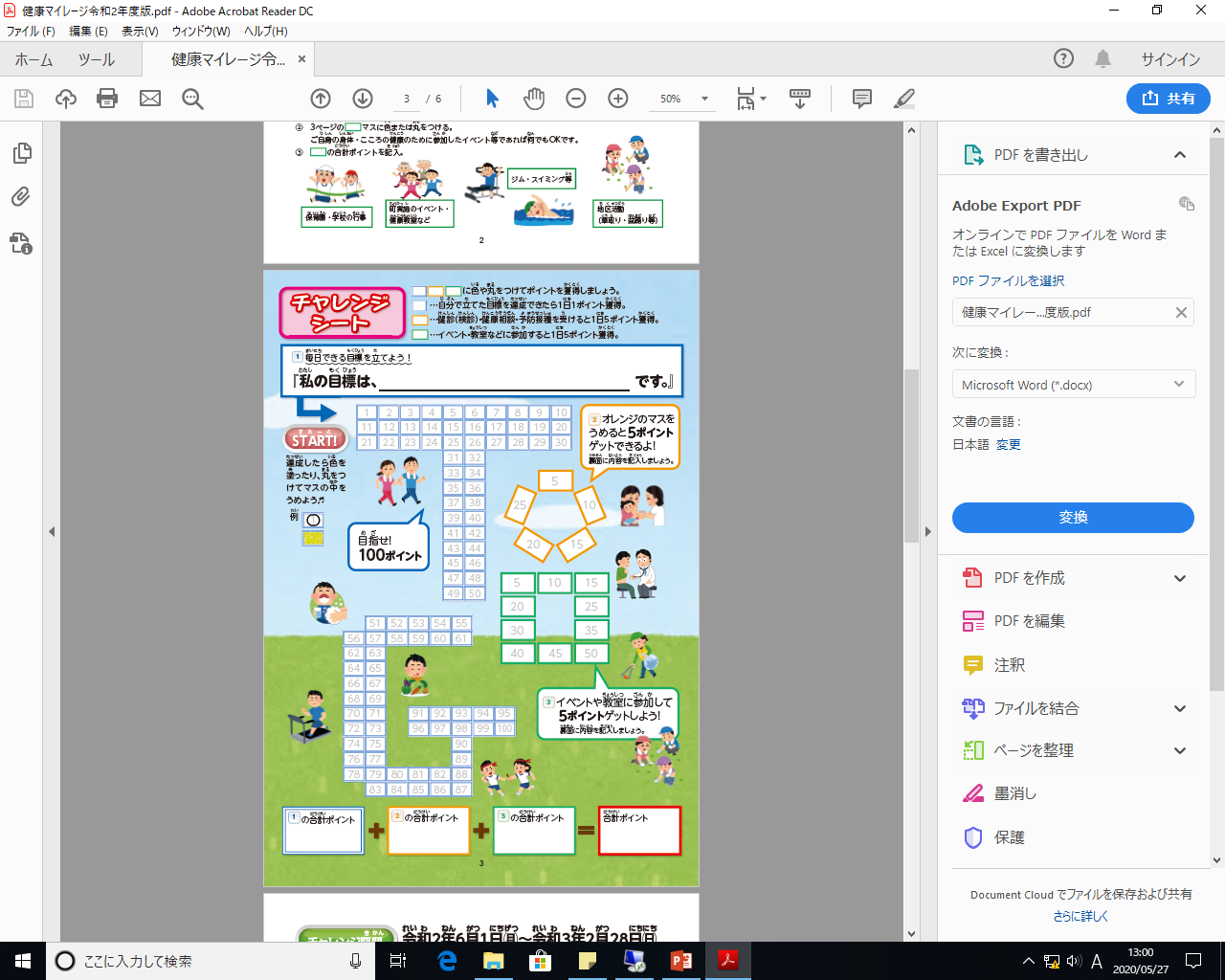 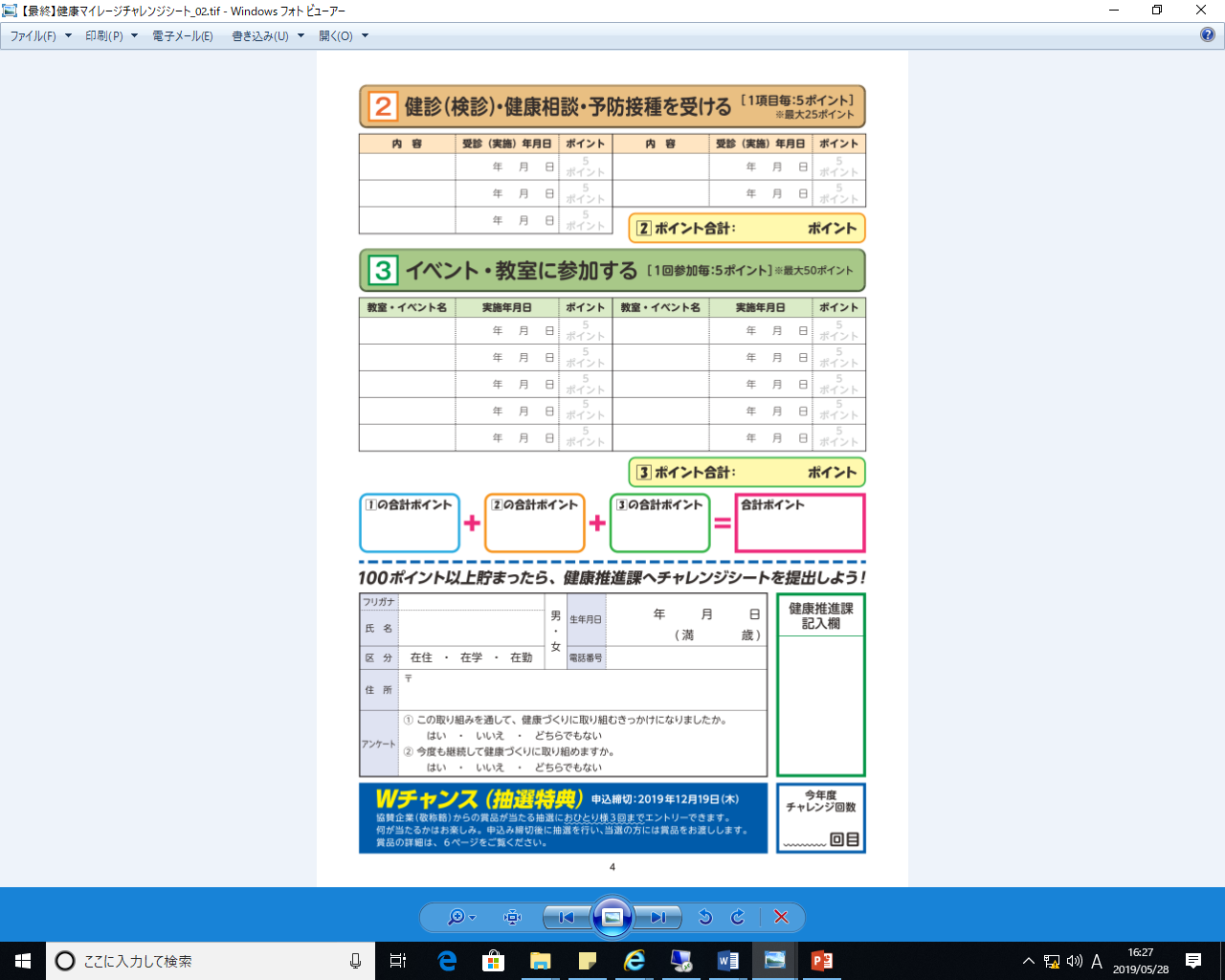 １０５
２０
２５
６０
合計ポイントが100ポイント貯まったら、健康保険課へ提出に行って
お得をＧＥＴしよう！
先着50名様にプレゼントもあるわ♪
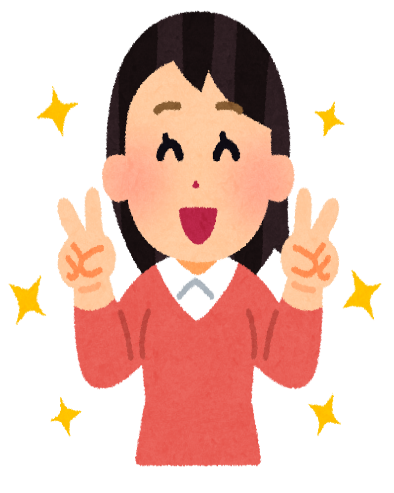 お得　その①
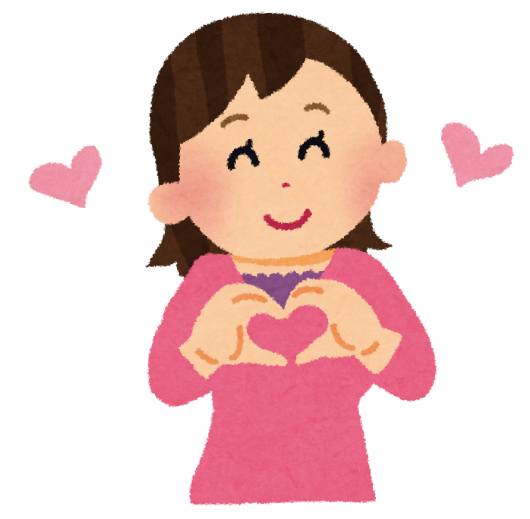 愛知県の協力店舗で使用できる

優待カード
「あいち健康づくり応援カード！
　～ＭｙＣａ～（まいか）」
　　　　　　　　　　　　　　　　　　　を全員に進呈！
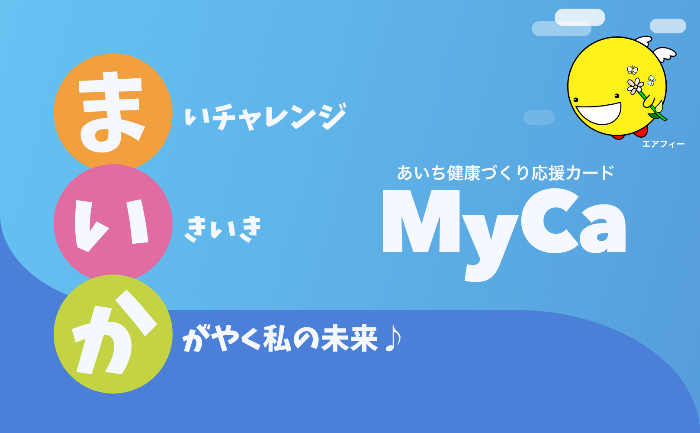 「あいち健康づくり応援カード！　　　～ＭｙＣａ～（まいか）」のサービス具体例
東郷町内
「あいち健康づくり応援カード！　　　～ＭｙＣａ～（まいか）」のサービス具体例
東郷町内
「あいち健康づくり応援カード！　　　～ＭｙＣａ～（まいか）」のサービス具体例
東郷町内
「あいち健康づくり応援カード！　　　～ＭｙＣａ～（まいか）」のサービス具体例
近隣市町等の店舗
お得　その②
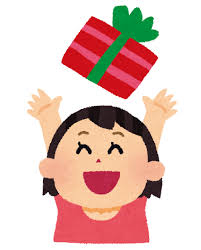 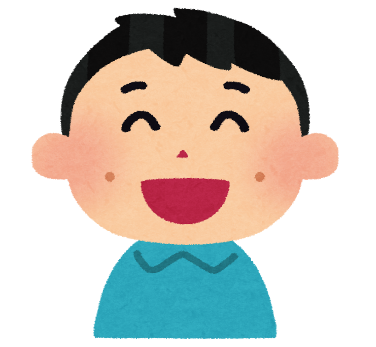 小学生以下のお子様限定　先着50名様

中学生以上の方（大人も含む）限定　先着50名様に
　　　　　　　
「粗品」を進呈！
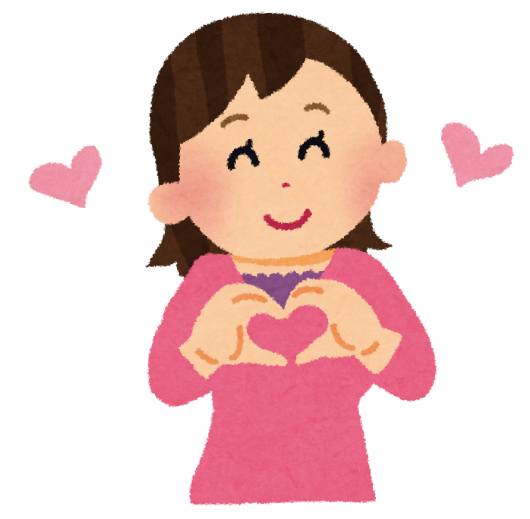 お得　その③
抽選で、素敵な賞品があたるチャンスもあり！！
　　　　　　　　　　　　　　商品数は、なんと100点以上あり！
令和５年１２月８日までに、
チャレンジシートを健康保険課に提出した人が対象よ！！
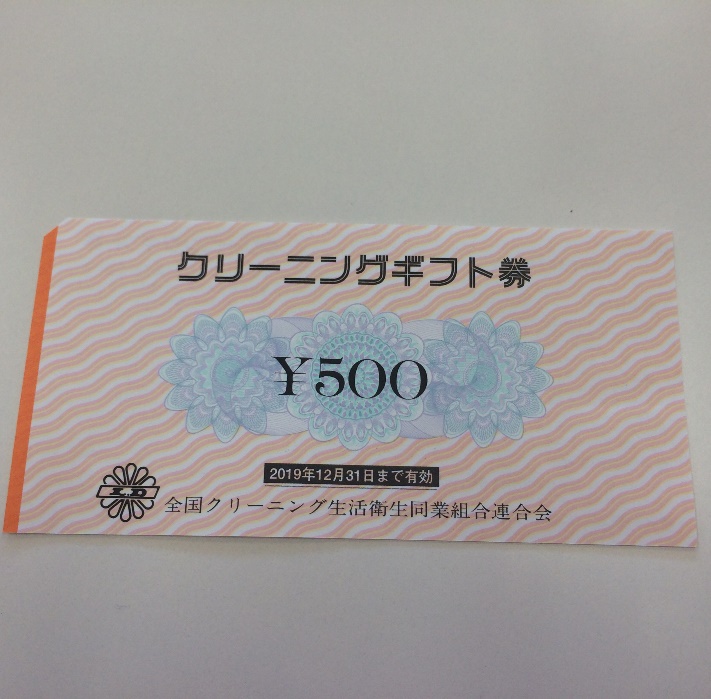 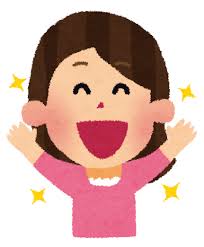 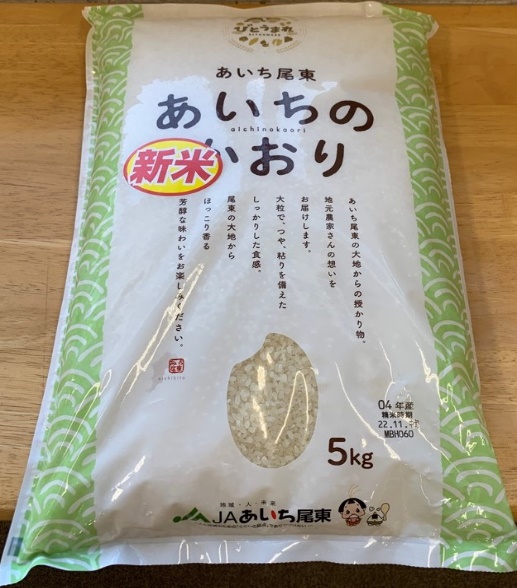 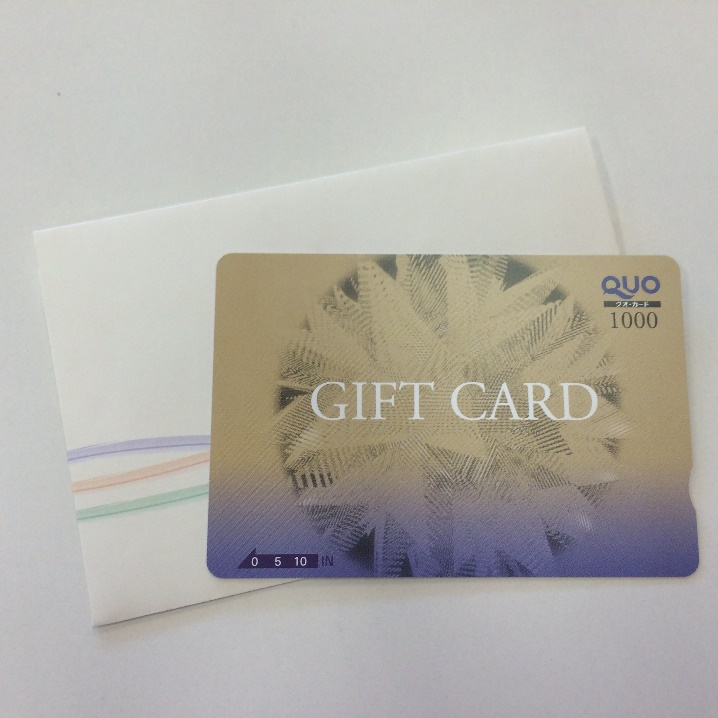 ご質問等は、健康保険課まで。お気軽にお問い合わせください。☎0561－56－0758（直通）
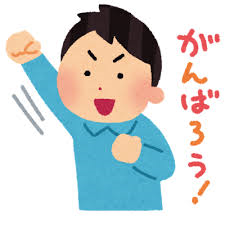